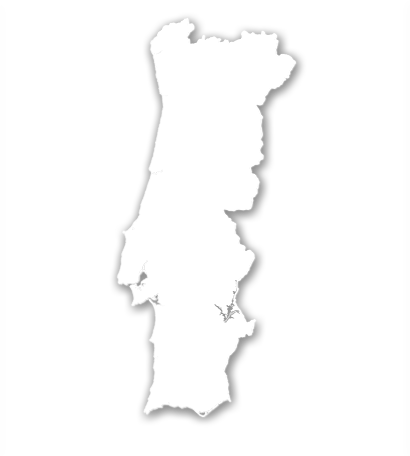 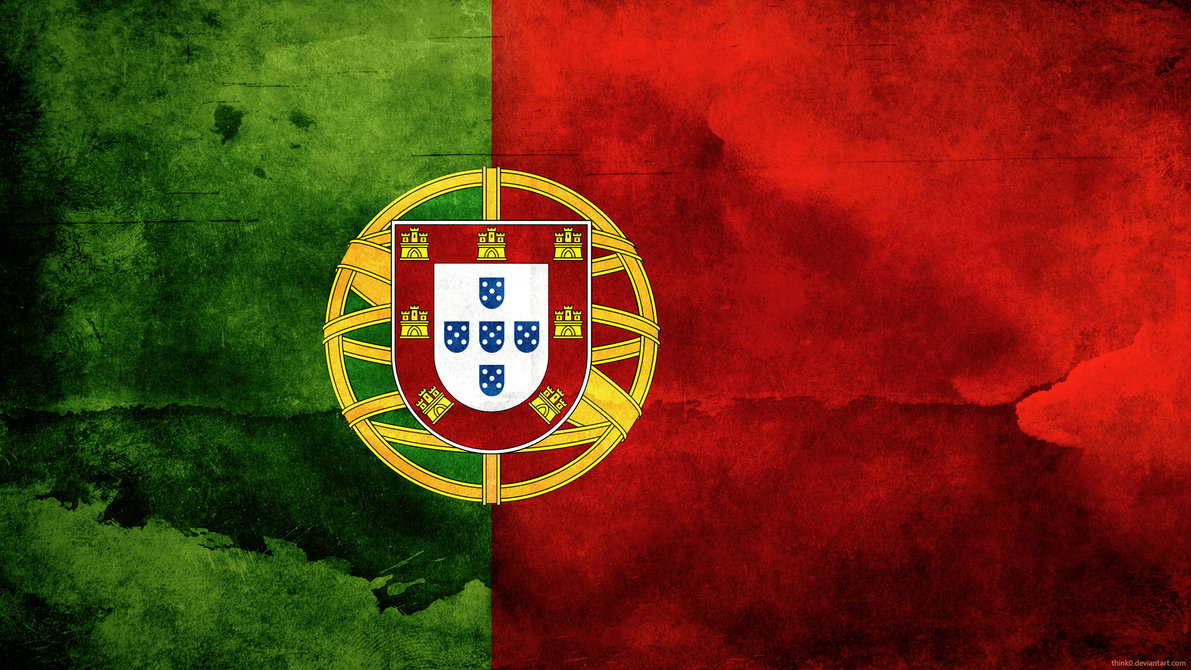 Portugalsko
A.Slivková III.A
Vlajka
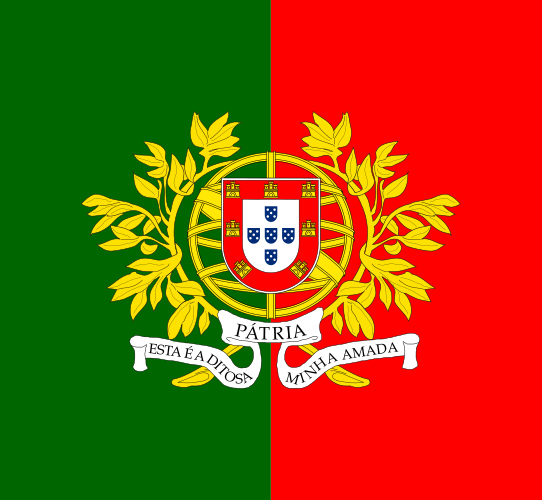 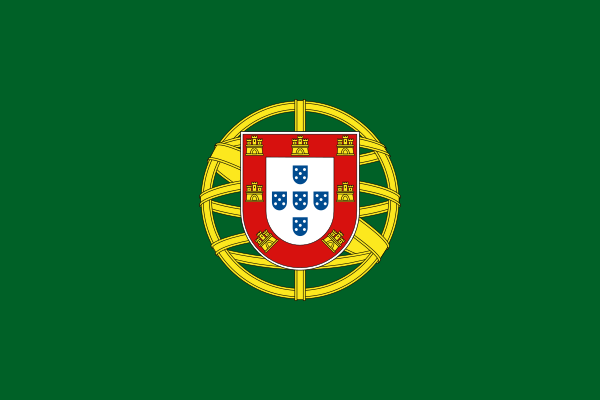 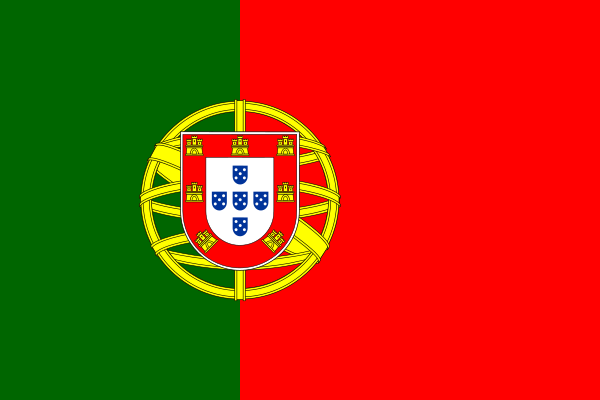 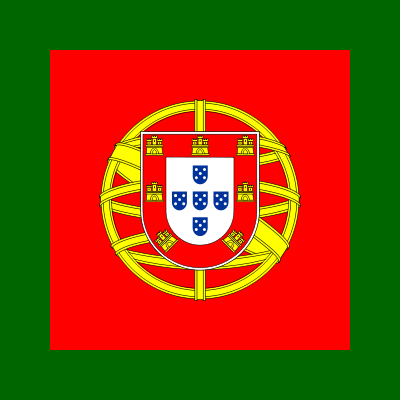 Znak
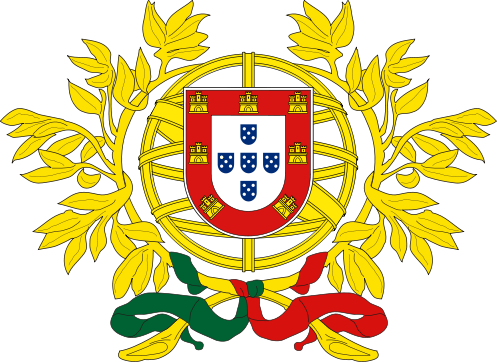 Hymna - A Portuguesa
-1957
-1891
Heróis do mar, nobre povo,Nação valente, imortalLevantai hoje de novoO esplendor de Portugal!Entre as brumas da memória,Ó Pátria, sente-se a vozDos teus egrégios avósQue há-de guiar-te à vitória!Às armas, às armas!Sobre a terra sobre o mar,Às armas, às armas!Pela Pátria lutarContra os canhões marchar, marchar!
Hrdinovia mora, ušľachtilí ľudia,
Statočný nesmrteľný národ,
Zdvihni dnes znova
Slávu Portugalska!

Z hmiel pamäti,
Ó Vlasť, je počuť hlas
Našich veľkých predkov,
Ktorí ťa musia doviesť k víťazstvu.

Do zbrane, do zbrane!
Na zemi, na mori!
Do zbrane, do zbrane!
Bojovať za našu vlasť!
Proti delám ísť, pochodovať!
Às armas, às armas!
Sobre a terra, sobre o mar,
Às armas, às armas!
Pela patria lutar!
Contra os Bretões marchar, marchar!
Do zbrane, do zbrane!
Na zemi, na mori!
Do zbrane, do zbrane!
Bojovať za našu vlasť!
Proti Britom ísť, pochodovať!
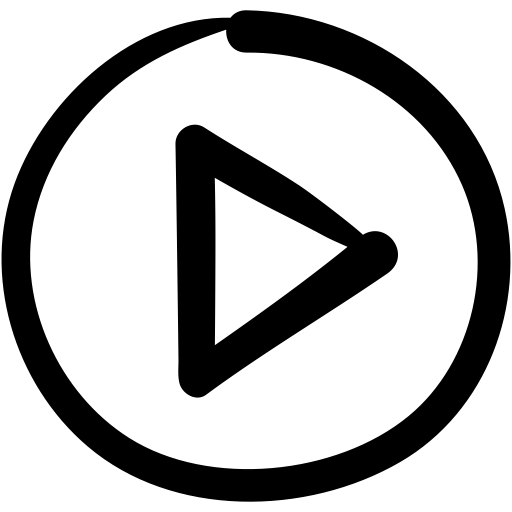 Palácio Nacional da Pena
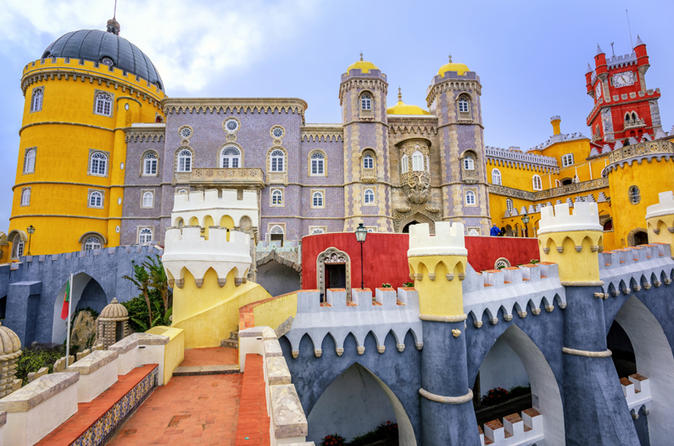 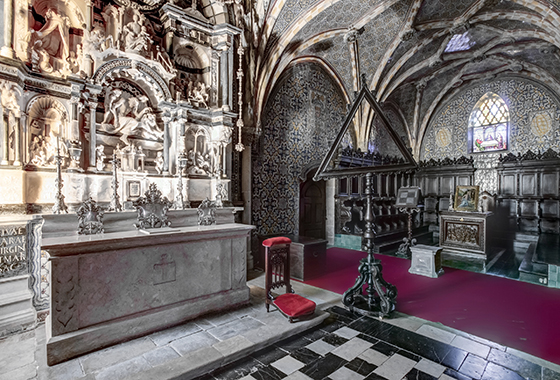 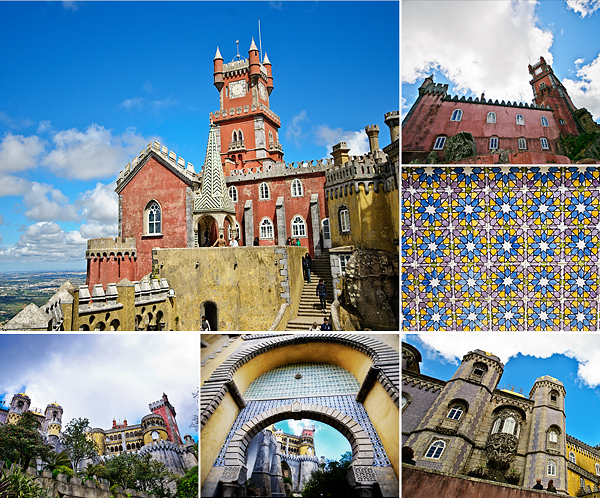 Quinta da Regaleira
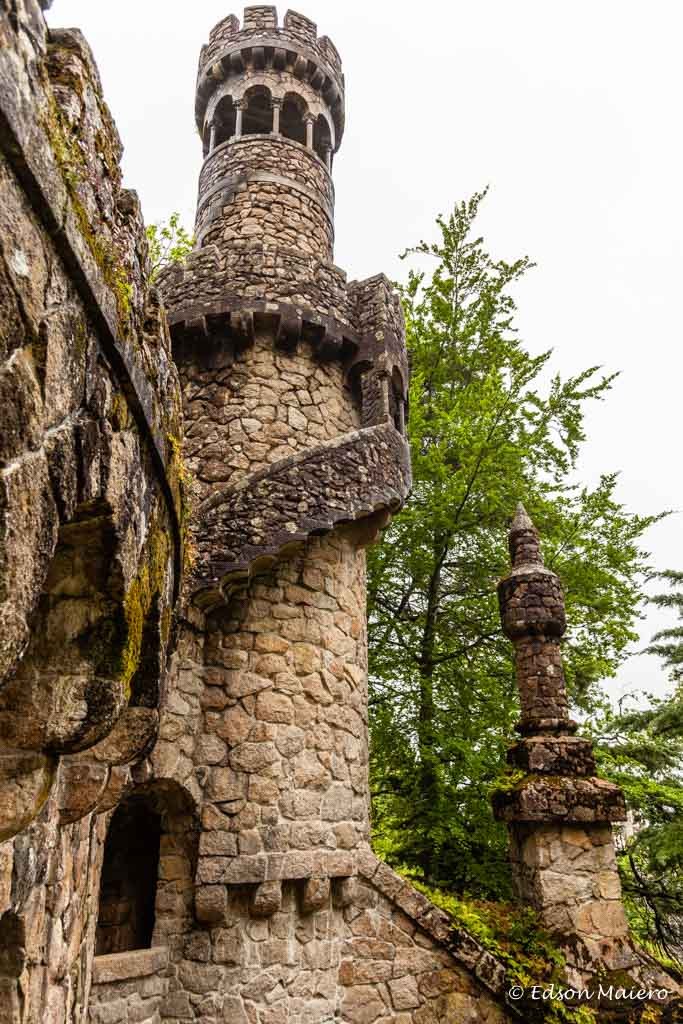 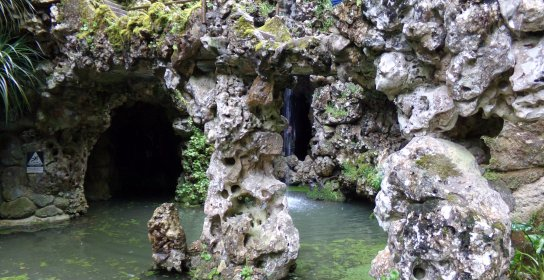 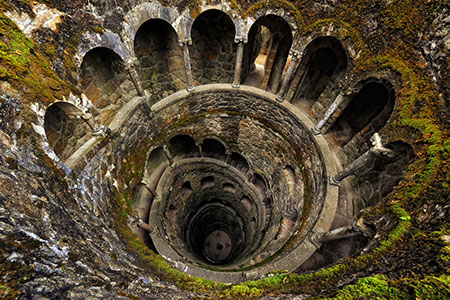 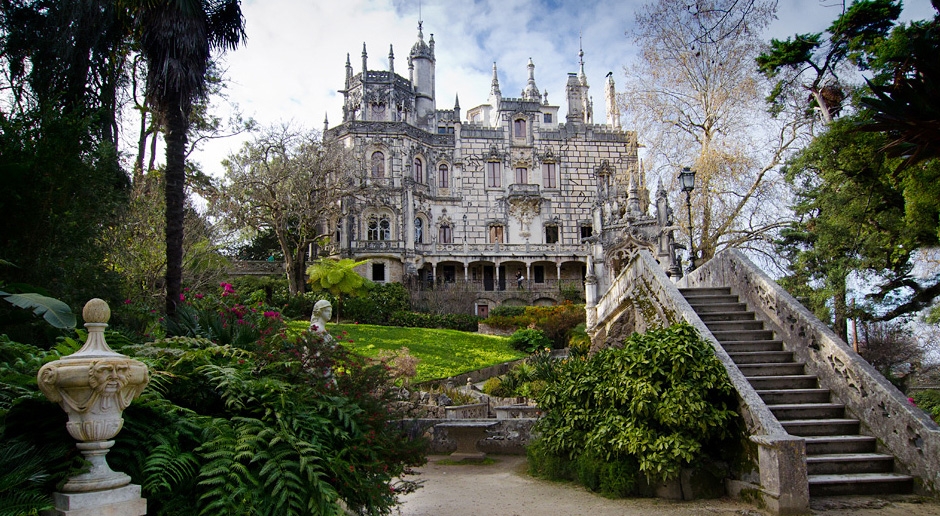 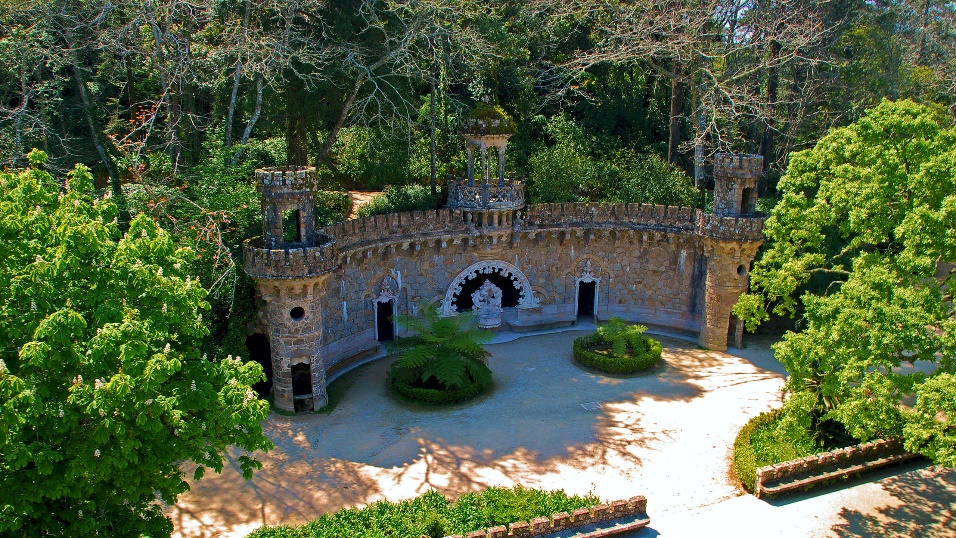 Covão dos Conchos
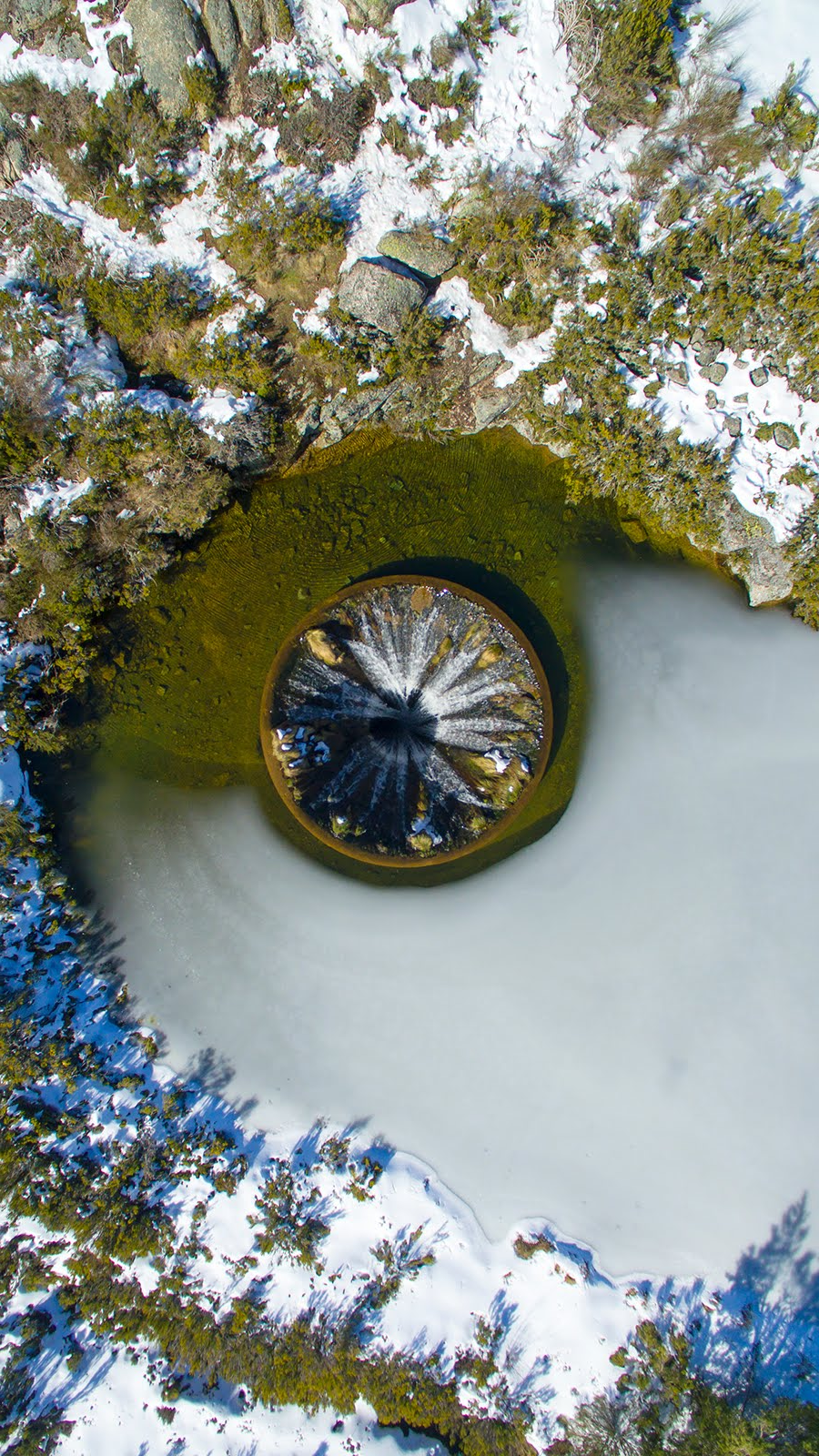 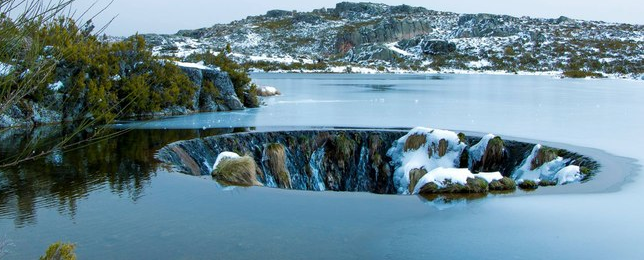 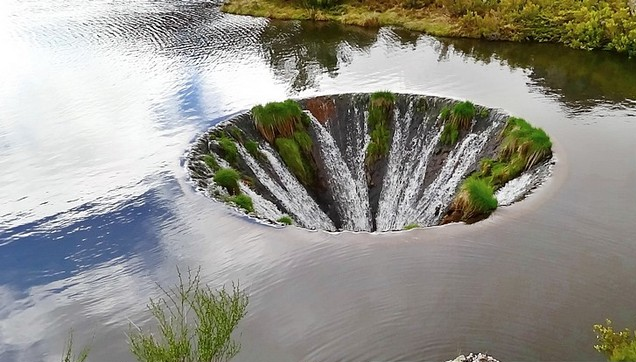 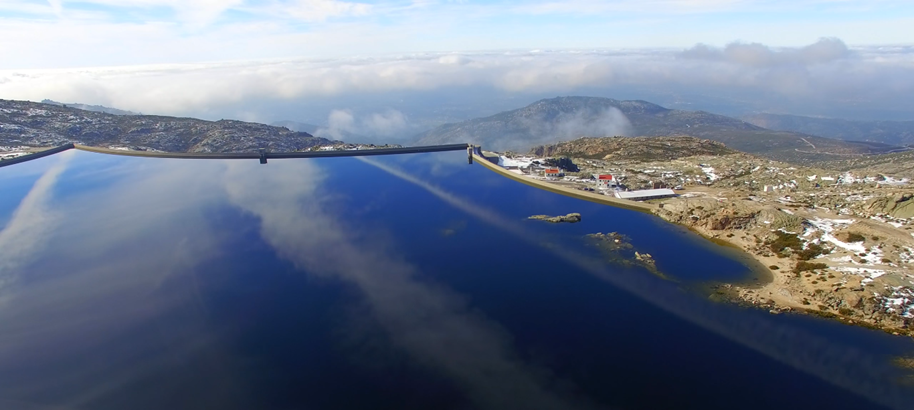 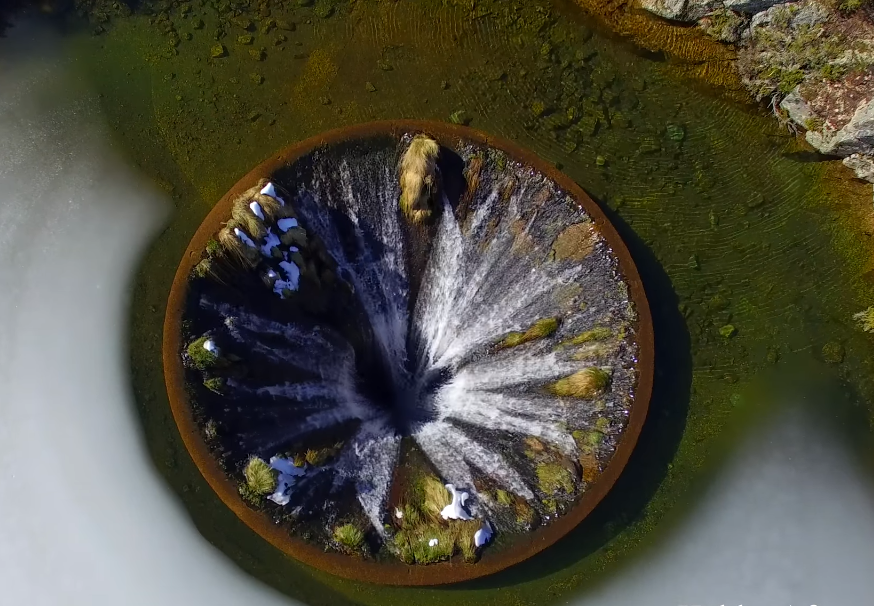 Portugálska kuchyňa
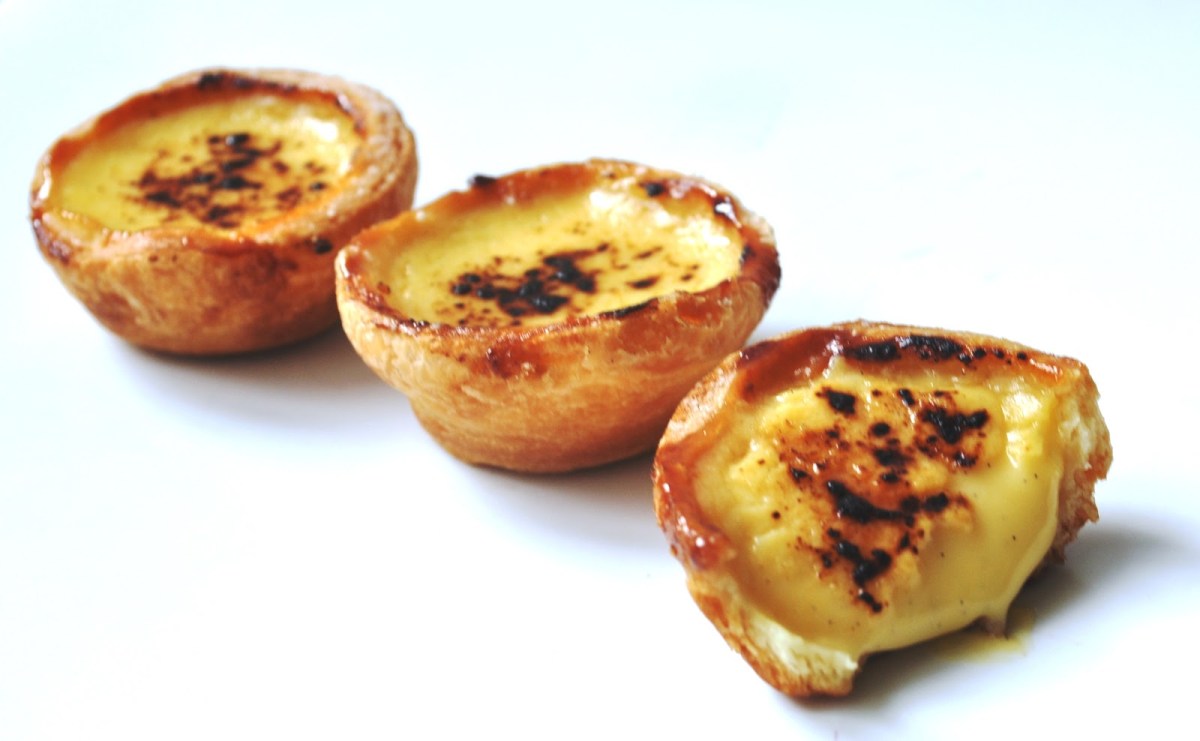 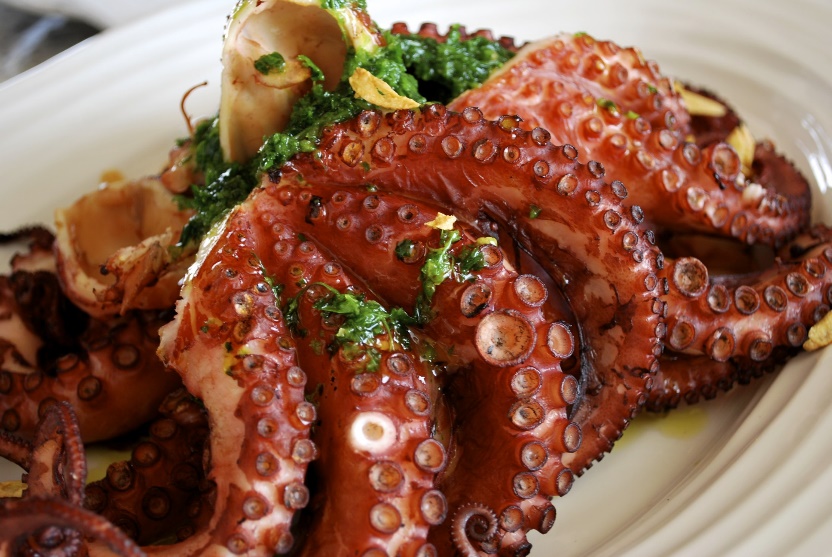 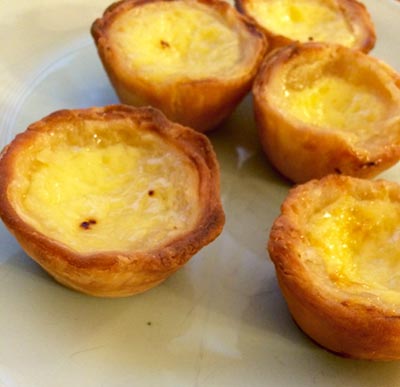 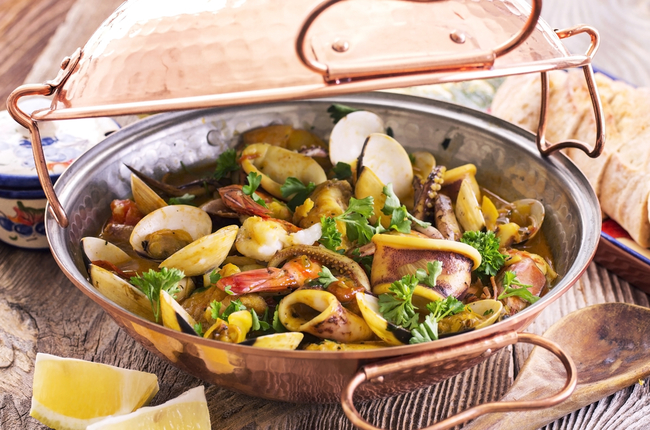 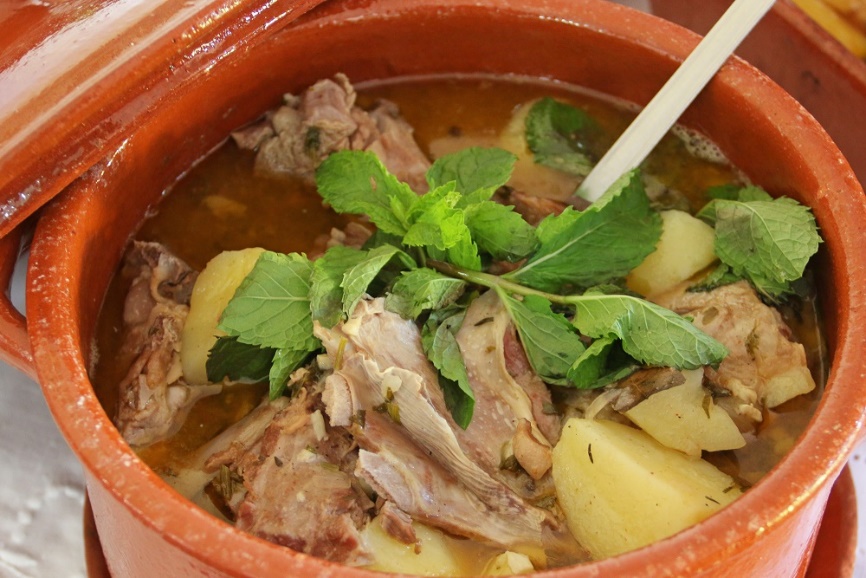 Zdroje
Unveiling the secret of Covão dos Conchos [online]. 25. 11. 2017. Dostupné na WWW: <http://www.azores-adventures.com/2016/02/unveiling-the-secret-of-cov%C3%A3o-dos-conchos.html>

Top 10 Portuguese Dishes You Need To Try [online]. 25. 11. 2017. Dostupné na WWW: < https://theculturetrip.com/europe/portugal/articles/top-10-portuguese-dishes-you-need-to-try-now/ >
Pena Palace[online]. 25. 11. 2017. Dostupné na WWW: < https://en.wikipedia.org/wiki/Pena_Palace/>

Takmer ako brána do stredu Zeme: V obrovskom lieviku mizne všetko, čo sa priblíži[online]. 25. 11. 2017. Dostupné na WWW: < https://cestovanie.pravda.sk/hory/clanok/386827-objavili-branu-do-stredu-zeme-v-obrovskom-lieviku-mizne-vsetko-co-sa-priblizi/>
Ďakujem za pozornosť!